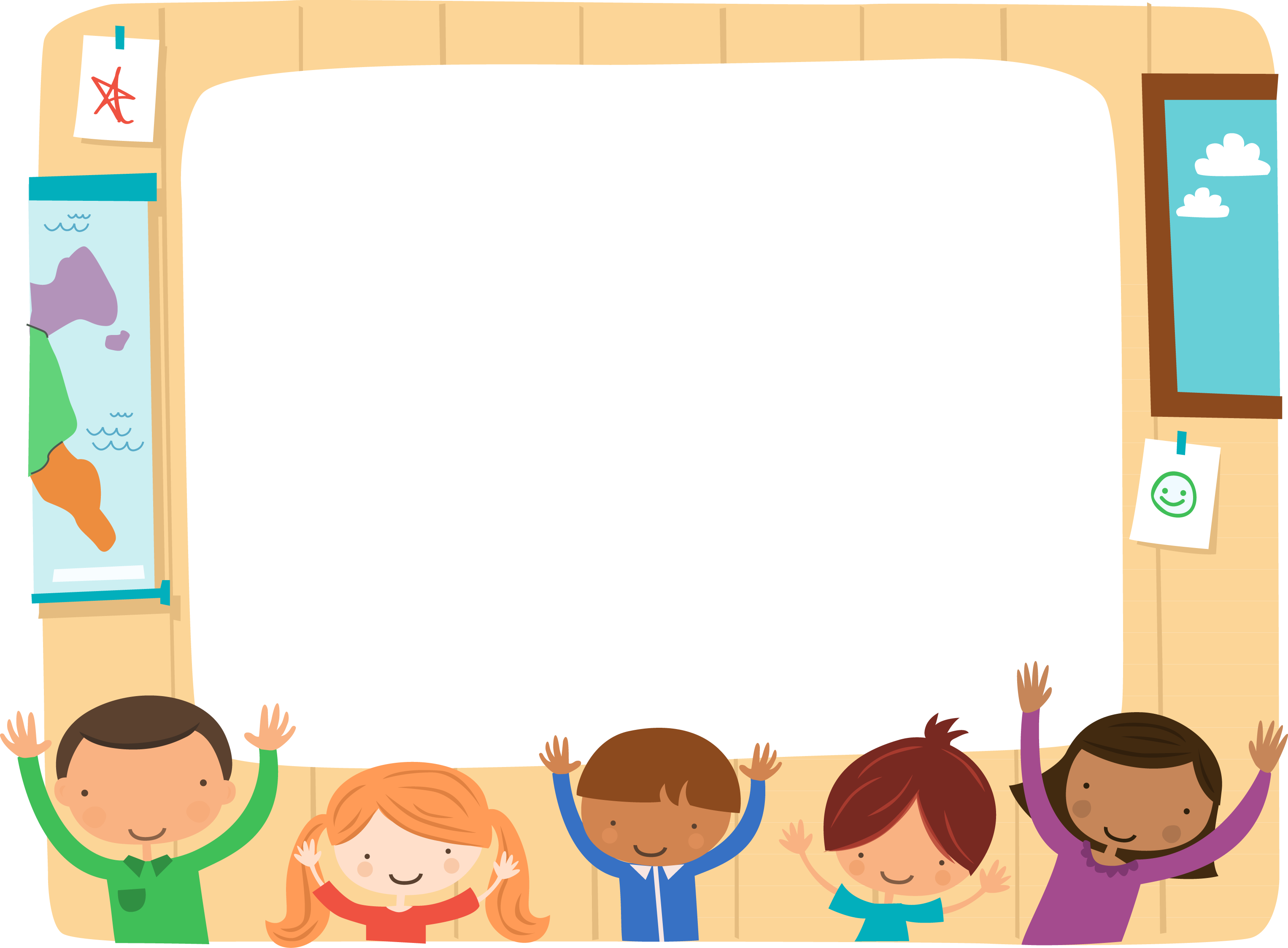 KHỞI ĐỘNG
TRÒ CHƠI “TRUYỀN ĐIỆN”
Trừ nhẩm trong phạm vi 10 
Phép trừ dạng 27-4, 63-40
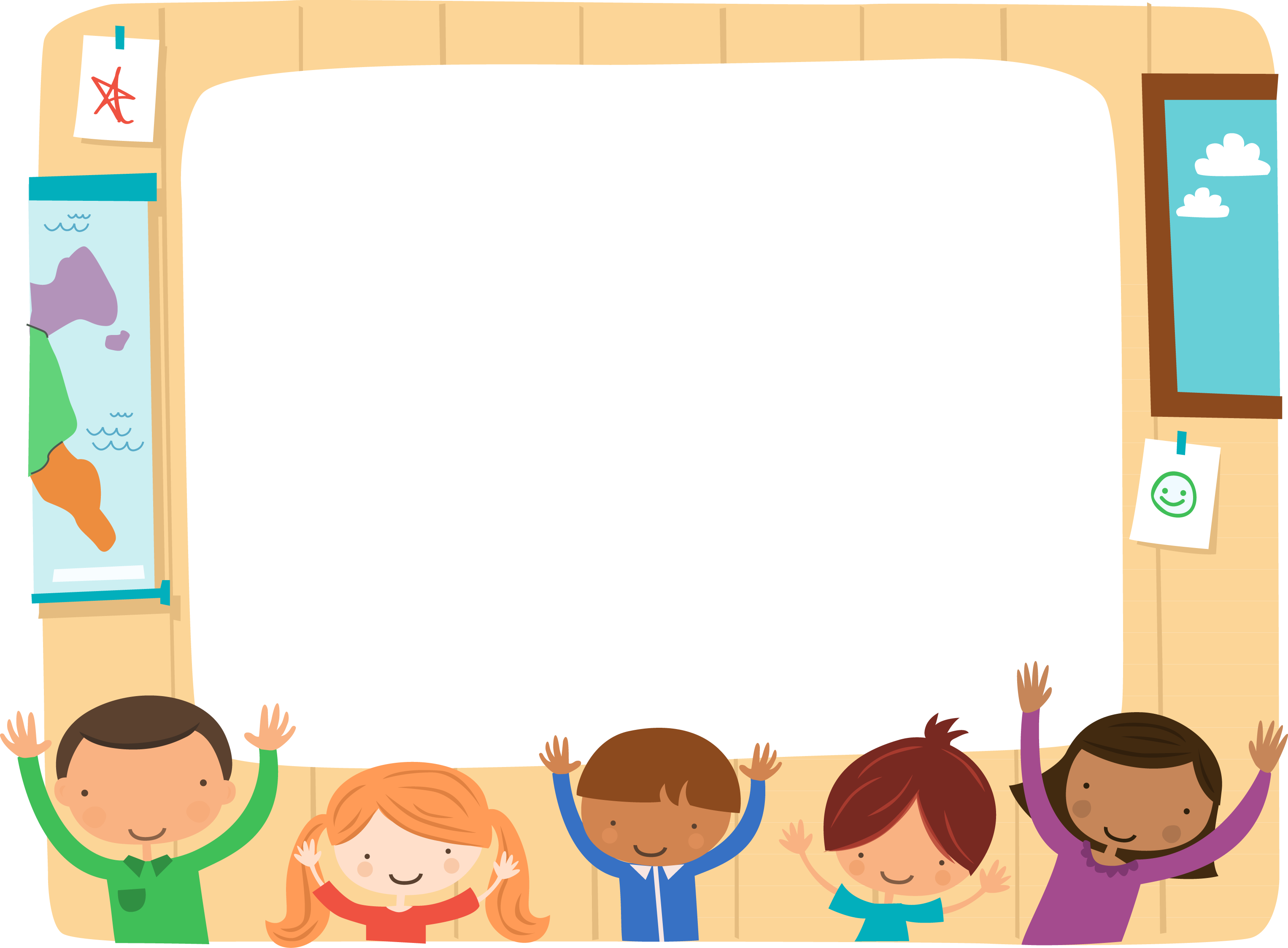 BÀI 65: LUYỆN TẬP
1
Tính:
6 – 4 = ?
76 – 4 = ?
2
72
THẢO LUẬN NHÓM 
Em hãy tìm cách thực hiện phép tính 76 - 4 = ? mà không cần đặt tính.
6 - 4 = 2 nên 76 - 4 = 72
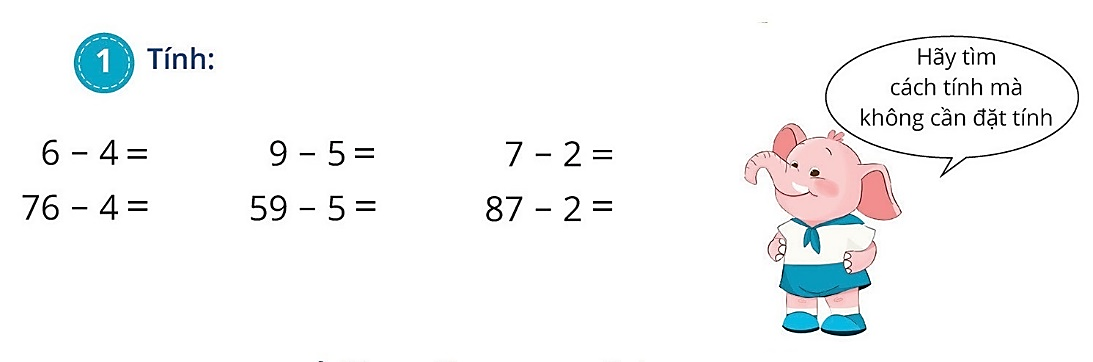 2
4
5
72
54
85
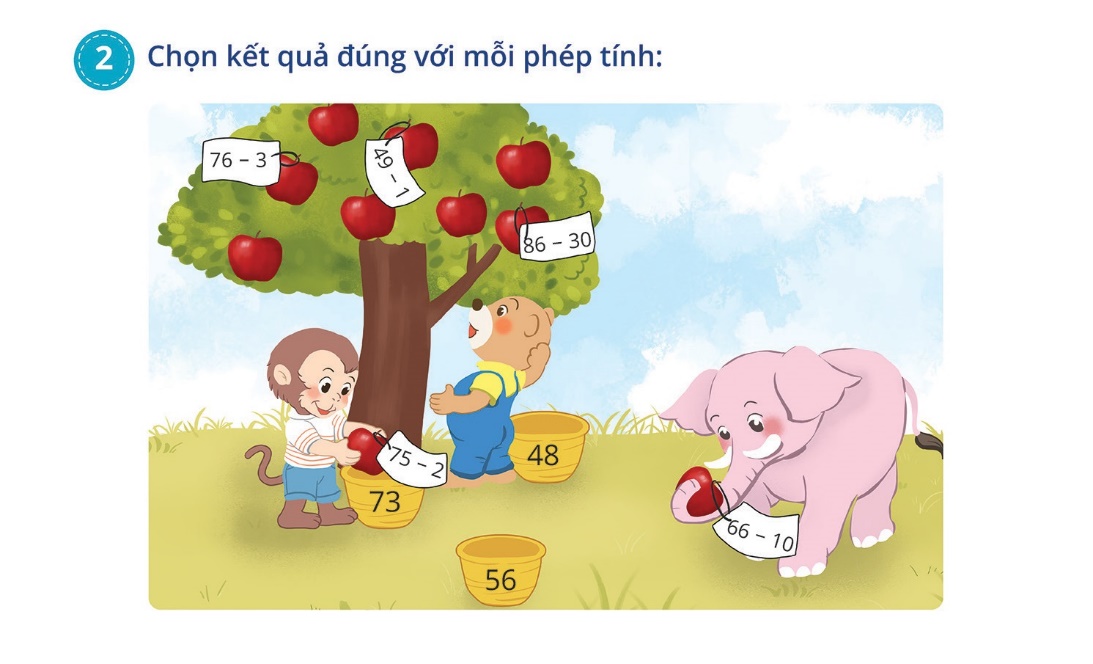 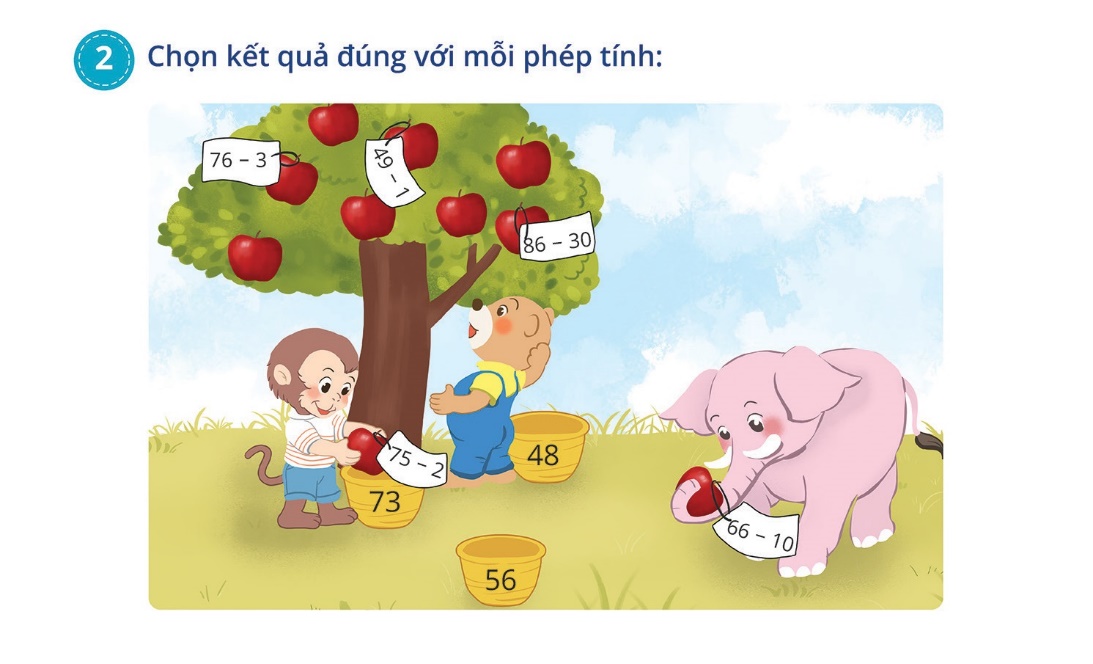 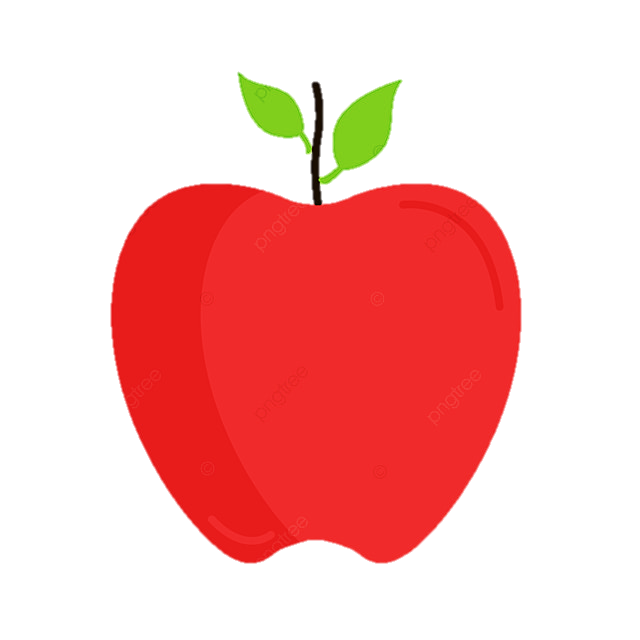 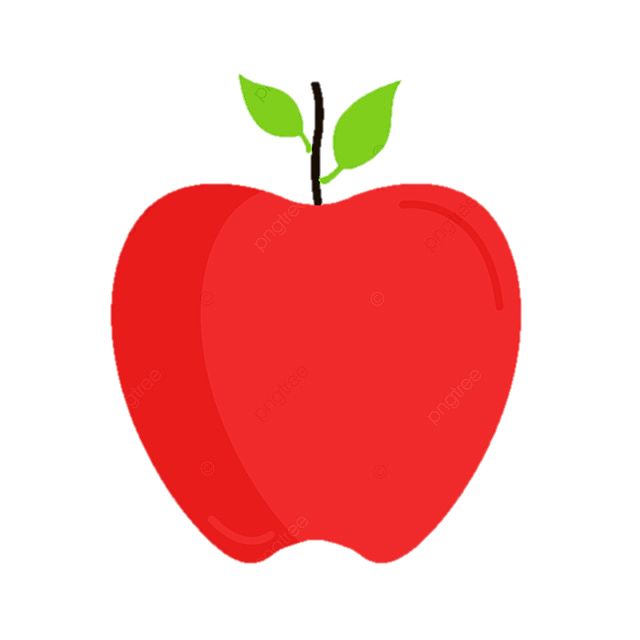 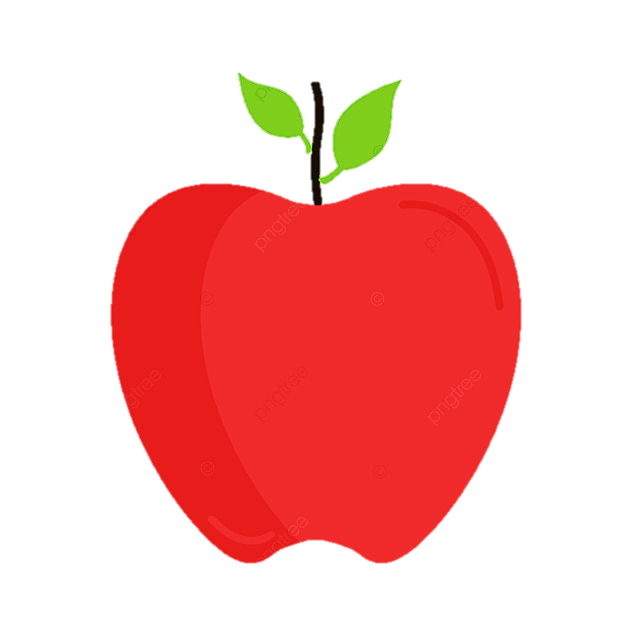 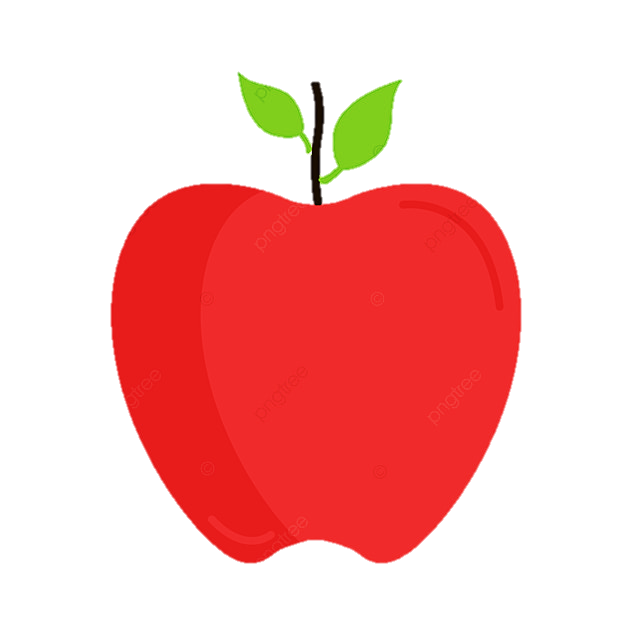 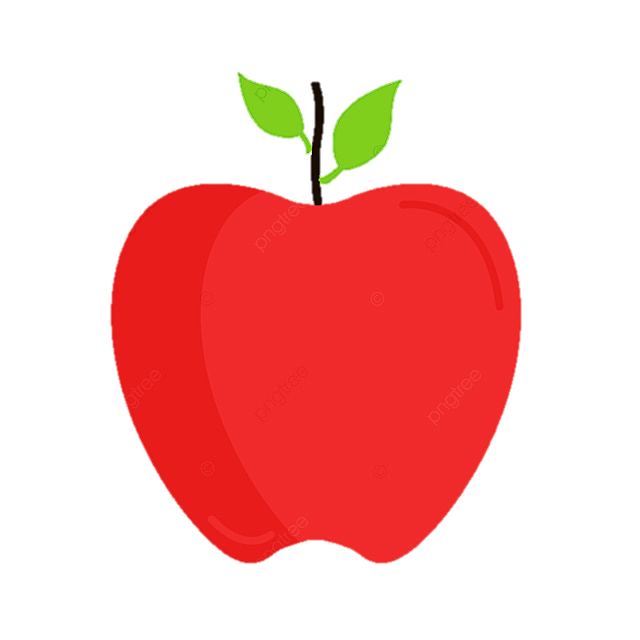 76 - 3
49 - 1
86 - 30
75 - 2
66 - 10
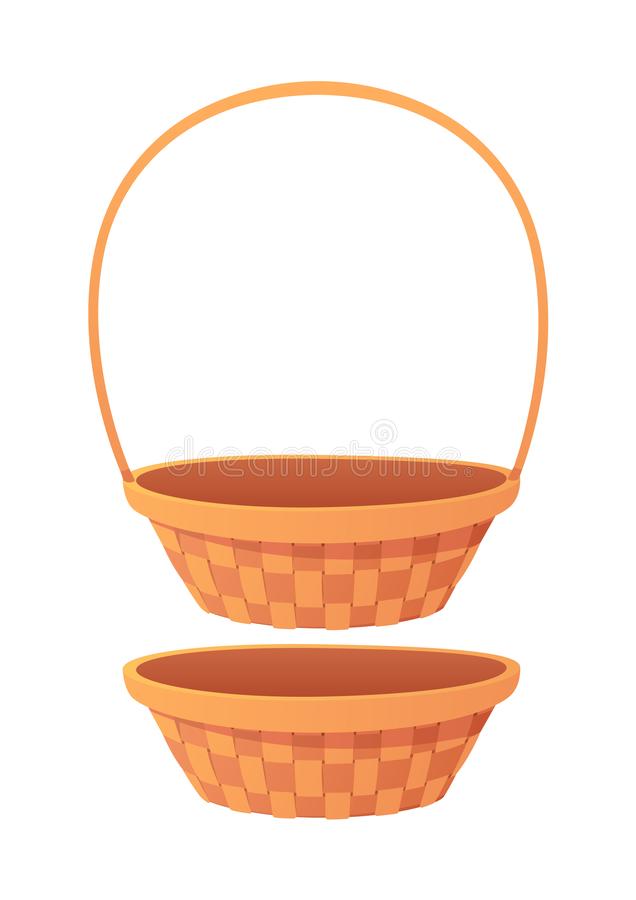 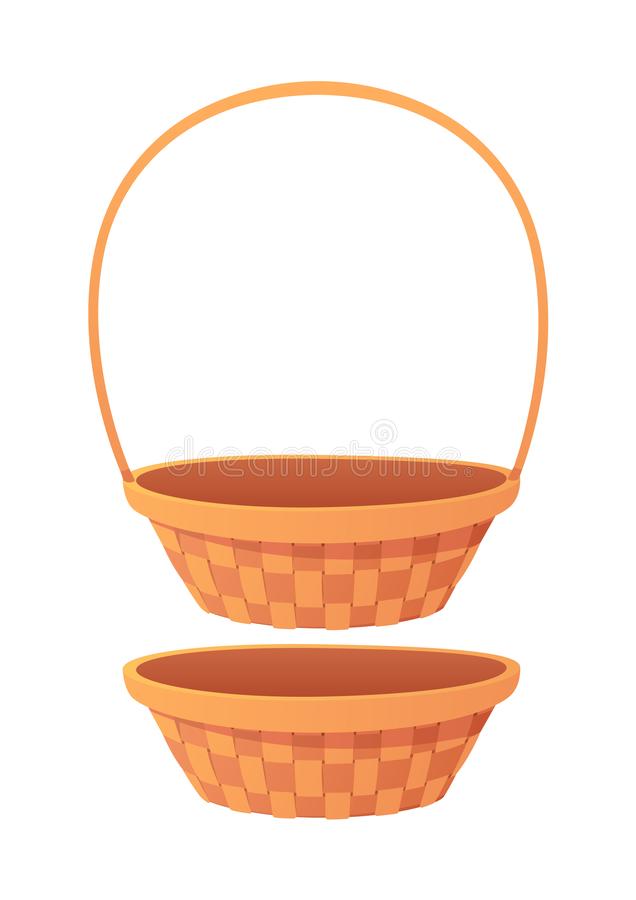 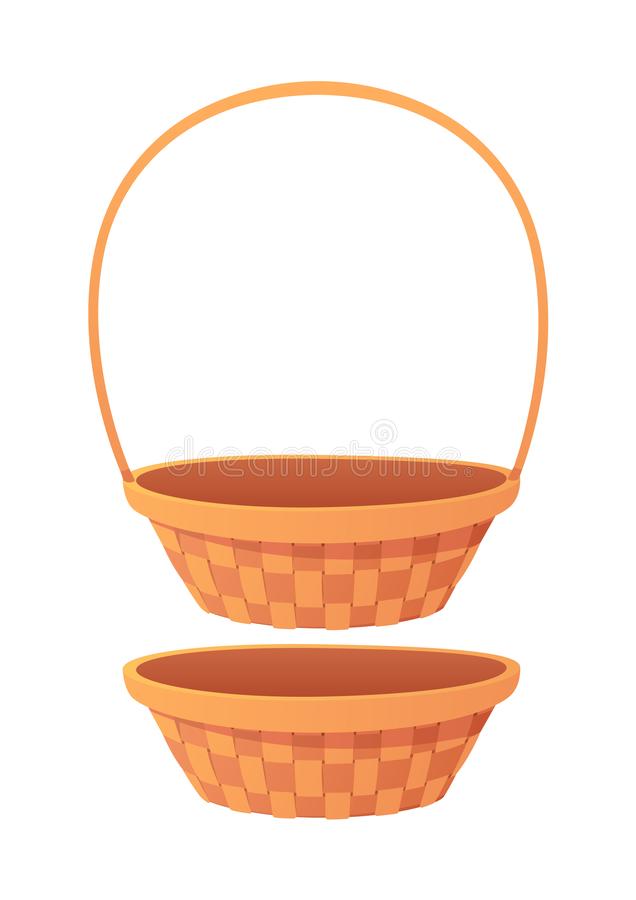 73
56
48
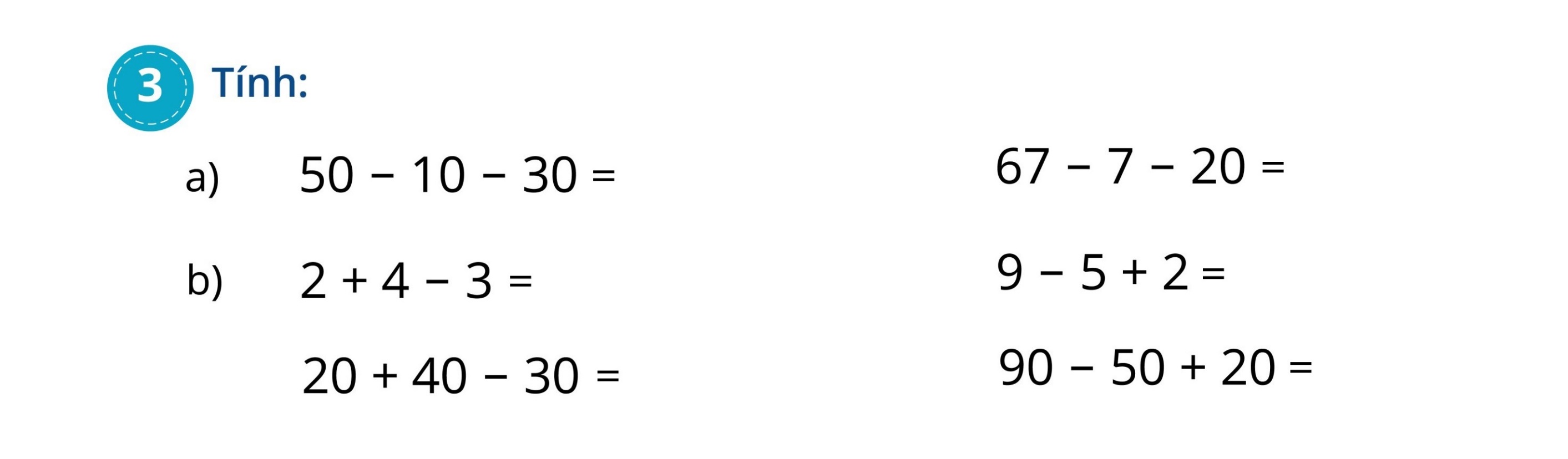 40
10
6
3
60
30
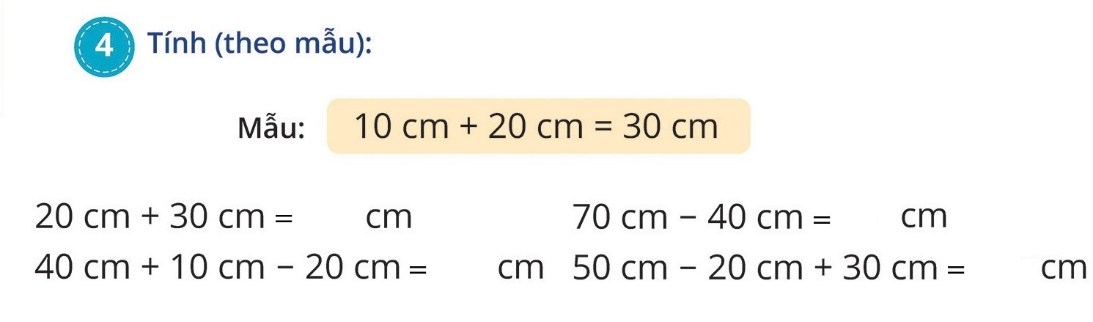 Mẫu: 10 cm + 20 cm = 30 cm
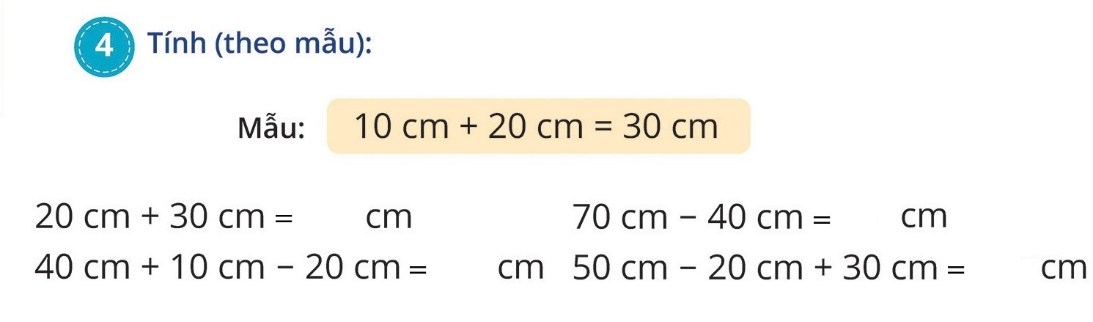 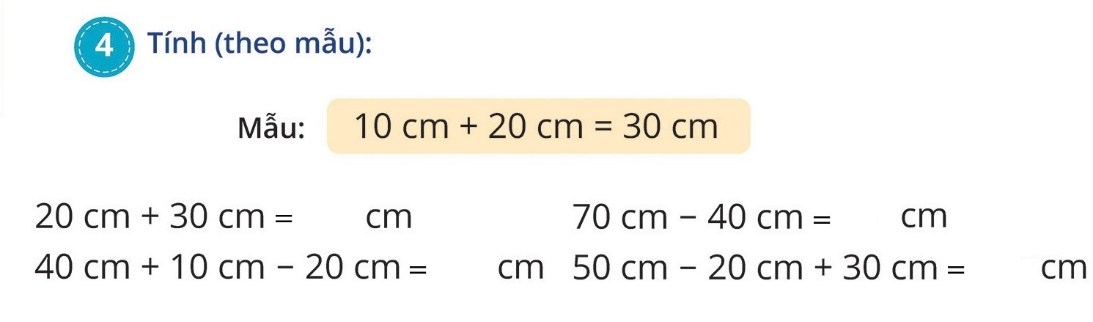 50
30
60
30
5
Vườn nhà chú Doanh có 38 buồng chuối, chú đã cắt 5 buồng. Hỏi vườn nhà chú Doanh còn lại bao nhiêu buồng chuối?
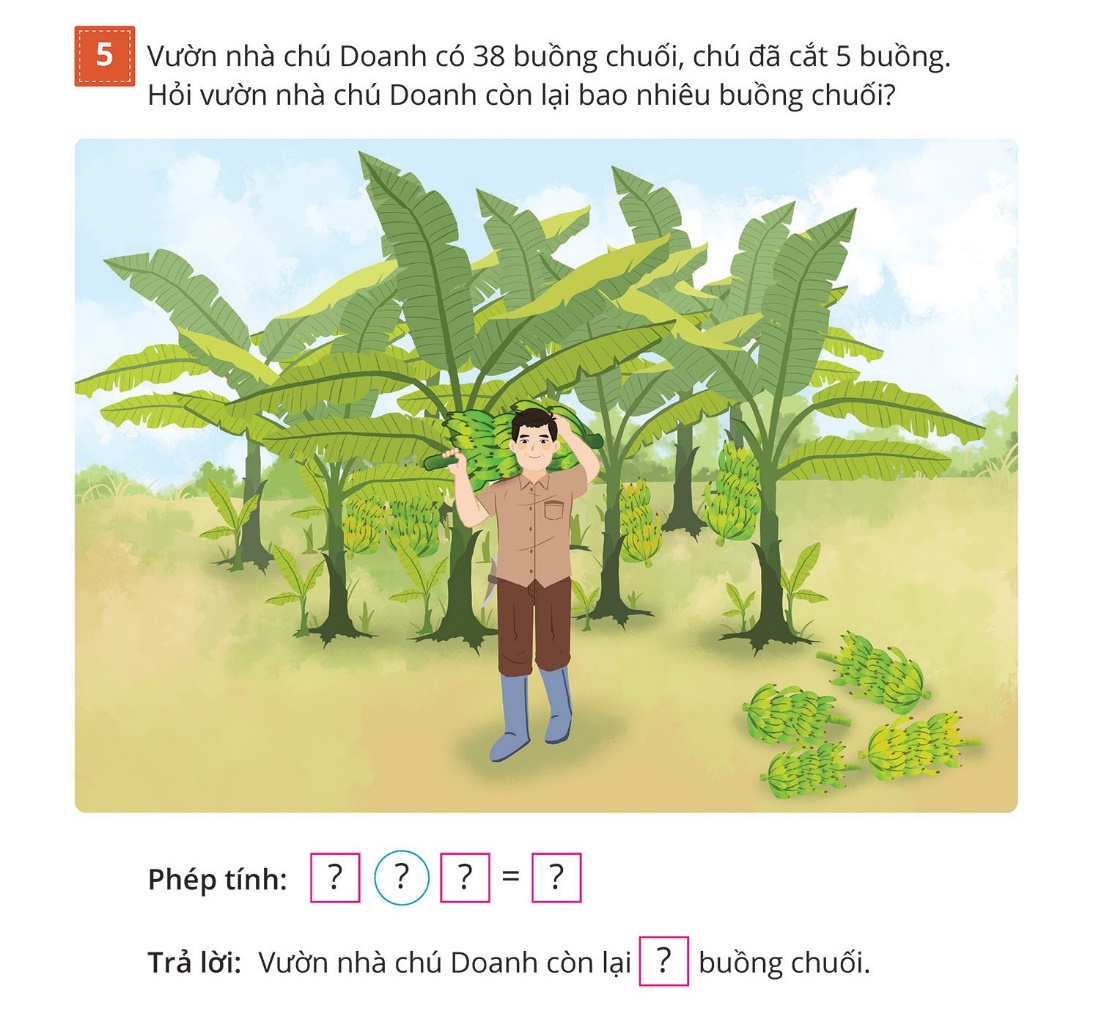 Trong vườn: 38 buồng chuối
Đã cắt        :   5 buồng chuối
Còn lại       : …. buồng chuối?
5
33
?
?
38
-
?
?
Phép tính:                        =
33
?
Trả lời: Vườn nhà chú Doanh còn lại         buồng chuối.
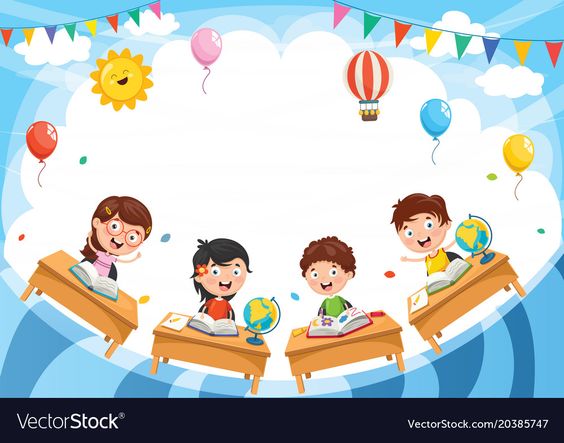 Củng cố - Dặn dò
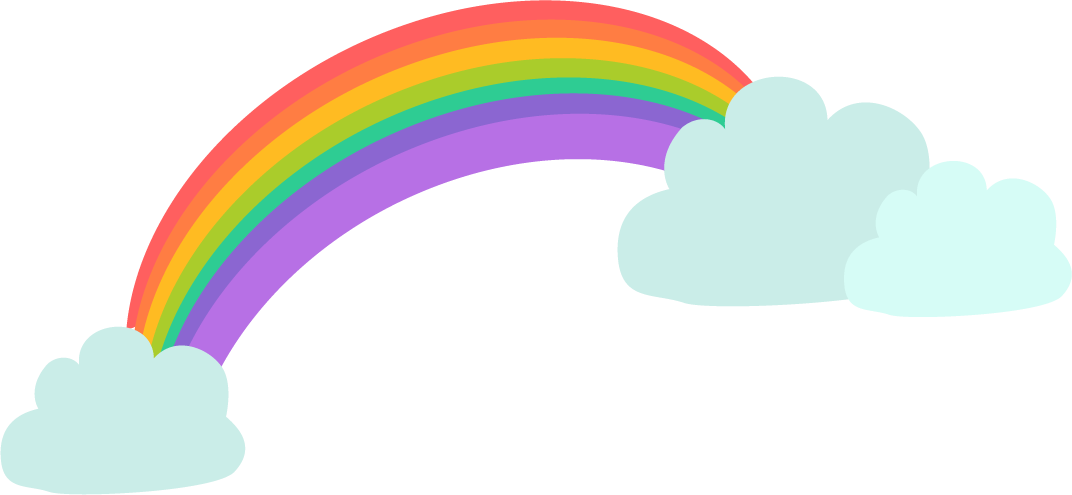 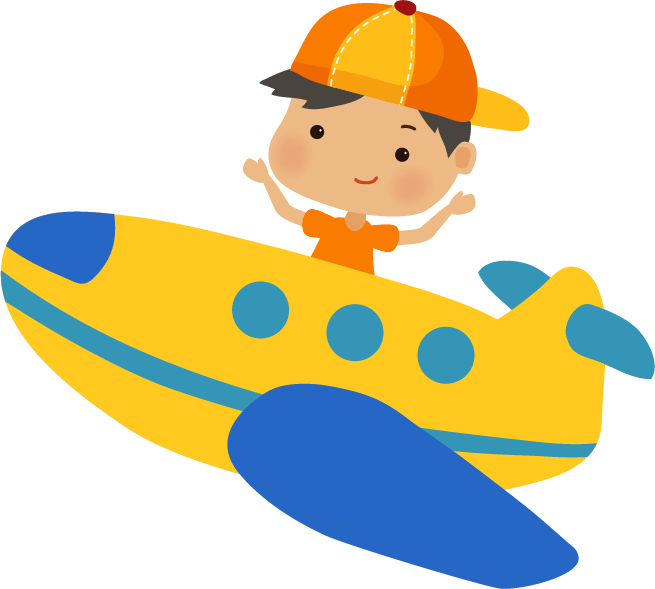 Tạm biệt và 
hẹn gặp lại!
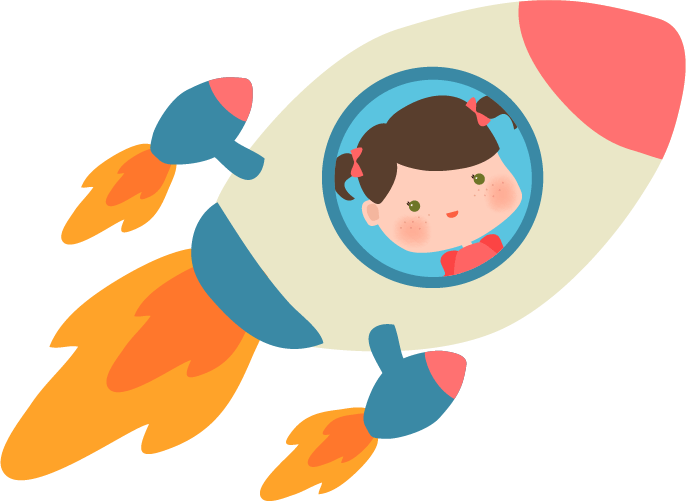 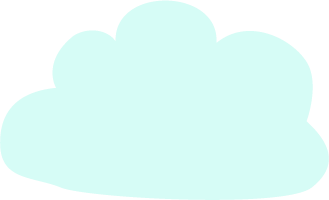 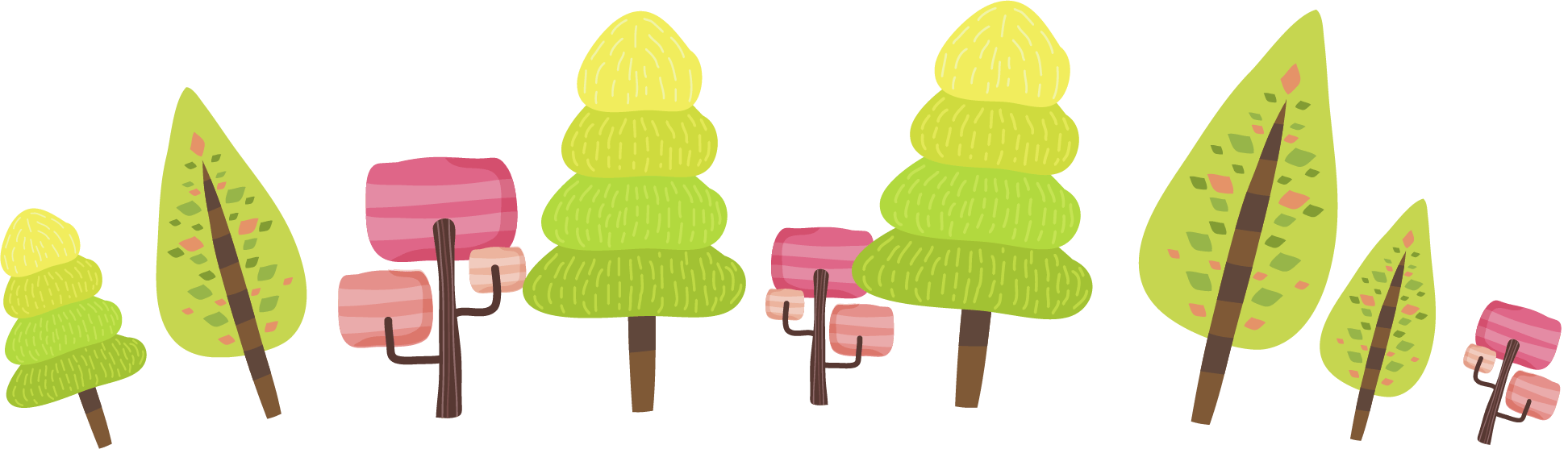 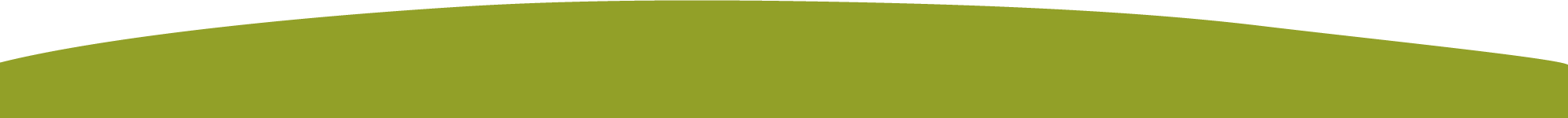